IDEA Part BState Advisory Panel
June 11, 2020
AGENDA
A. Welcome – Bonnie McBride 
B. Introduction – Using ZOOM chat and breakout rooms for small group discussion 
C. OSDE Updates – Todd Loftin 
Break 
D. Feedback on Distance Learning and COVID-19 Efforts
E. Recommendations for OSDE – General and COVID-19 Specific 
	a. Small Group Breakout Sessions focused on three topics 
i. Teacher Retention and Recruitment 
ii. Behavior 
iii. Trauma Informed Schools 
F. Survey
G. Public Comment 
H. Next Meeting and Orientation
2
IDEA B State Advisory Panel Meeting 6/11/20
Welcome and Introduction
3
IDEA B State Advisory Panel Meeting 6/11/20
Welcome and Introduction
A. Welcome – Bonnie McBride 
B. Introduction – Using ZOOM chat and breakout rooms for small group discussion
4
IDEA B State Advisory Panel Meeting 6/11/20
OSDE Updates
5
IDEA B State Advisory Panel Meeting 6/11/20
Resources for Distance Learning
All resources are on our homepage - https://sde.ok.gov/special-education
Distance Learning Guidance - https://sde.ok.gov/sites/default/files/DistanceLearningGuidanceforSpecialEducation.pdf
IDEA FAQ - https://sde.ok.gov/sites/default/files/IDEA%20FAQ%20Special%20Education%20COVID.pdf
6
IDEA B State Advisory Panel Meeting 6/11/20
OSDE Return to Learn
https://sde.ok.gov/sites/default/files/Return%20to%20Learn%20Oklahoma.pdf
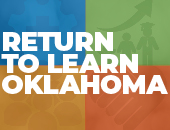 7
IDEA B State Advisory Panel Meeting 6/11/20
Additional COVID Activities
ESY Guidance
Comp Ed
Project 617
Leveraging the Power of Community
Listening Sessions with Special Education Directors
8
IDEA B State Advisory Panel Meeting 6/11/20
Continuiung Activities
Renewing Contracts
Planning for Next Year
Micro-Credential for Severe Profound Certification
Signature Series
Behavior Summit
Behavior Conference
Behavior Academies for Principals
Evaluation and Eligibility Handbook
Seclusion and Restraint
Handbook/Policy
Caseload/Class-Size
9
IDEA B State Advisory Panel Meeting 6/11/20
Addressing Racism
Student Learning and Achievement Team
ELL, SPED, Assessment, Curriculum and Instruction
Gathering Data
Assessing Current Initiatives and Activities
Developing Strategies and New Initiatives and Activities
10
IDEA B State Advisory Panel Meeting 6/11/20
Addressing Racism Data
11
Effects of Discipline on Student Outcomes
Addressing Racism Data - 2
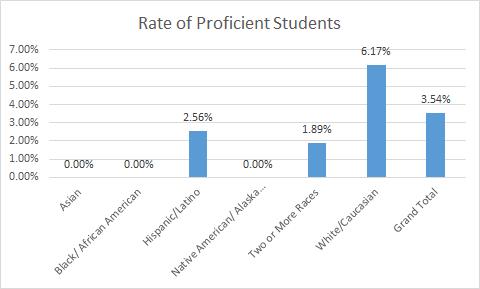 Shortened Day
12
IDEA B State Advisory Panel Meeting 6/11/20
Effects of Discipline on Student Outcomes
OSDE-SES Data Team
SPED Discipline
Discipline Rates for SPED Students Moderated by Race
14
Effects of Discipline on Student Outcomes
Impact of Discipline on Student Outcomes
Discipline is linked with negative Graduation, Dropout, and Assessment outcomes for students of all races
Black students are disproportionately disciplined across the state
15
Effects of Discipline on Student Outcomes
Risk Ratios
Likelihood that a student of one race will be disciplined compared to students of all other races
Risk ratio of 1 means group of students are disciplined exactly as often as students in other races
Risk ratios are calculated using district level data submitted directly from the LEA
16
Effects of Discipline on Student Outcomes
Disproportionality in SPED Discipline by Race
Black SPED students are 2.65 more likely than SPED students of other races to have a discipline removal of any type, and more than 4 times more likely to have a discipline removal than White SPED students
17
Effects of Discipline on Student Outcomes
Disproportionality in SPED Discipline by Race
18
Effects of Discipline on Student Outcomes
Impact of Discipline on Assessment
Assessment Outcomes Moderated by Discipline
19
Effects of Discipline on Student Outcomes
Assessment Proficiency and Discipline Removals
Significant differences in the percentage of proficient/advanced SPED students on state assessment were found based on if the SPED student had at least one removal during the 18-19 school year
20
Effects of Discipline on Student Outcomes
Percentage of Proficient SPED Participants, Math
21
Effects of Discipline on Student Outcomes
Percentage of Proficient SPED Participants, Math
22
Effects of Discipline on Student Outcomes
Assessment Proficiency and Discipline Removals by Race
Significant differences in the percentage of proficient/advanced SPED students on state assessment were found based on if the SPED student had at least one removal during the 18-19 school year, across nearly all races
23
Effects of Discipline on Student Outcomes
Percentage of Proficient SPED Participants, Math, by Race
24
Effects of Discipline on Student Outcomes
Percentage of Proficient SPED Participants, Reading, by Race
25
Effects of Discipline on Student Outcomes
Impact of Discipline on Graduation
Graduation Outcomes Moderated by Discipline
26
Effects of Discipline on Student Outcomes
Graduation Rate by Discipline
Significant differences were found in the graduation rates of SPED students that had a discipline removal of any type vs. those that did not
27
Effects of Discipline on Student Outcomes
Graduation Rate and Discipline Removals
28
Effects of Discipline on Student Outcomes
Graduation Rate by Discipline by Race
Significant differences were found in the graduation rates of SPED students that had a discipline removal of any type vs. those that did not across most races
29
Effects of Discipline on Student Outcomes
Graduation Rate and Discipline Removals, by Race
30
Effects of Discipline on Student Outcomes
Impact of Discipline on Dropout Rate
Dropout Rate Moderated by Discipline
31
Effects of Discipline on Student Outcomes
Dropout Rate by Discipline
Significant differences were found in the dropout rates of SPED students that had a discipline removal of any type vs. those that did not
32
Effects of Discipline on Student Outcomes
Dropout Rate by Discipline
33
Effects of Discipline on Student Outcomes
Graduation Rate by Discipline by Race
Significant differences were found in the dropout rates of SPED students that had a discipline removal of any type vs. those that did not across most races
34
Effects of Discipline on Student Outcomes
Dropout Rate by Discipline Removal and Race
35
Effects of Discipline on Student Outcomes
Trauma Informed Schools-An Agency Approach
“There is no power for change greater than a community discovering what it cares about.”
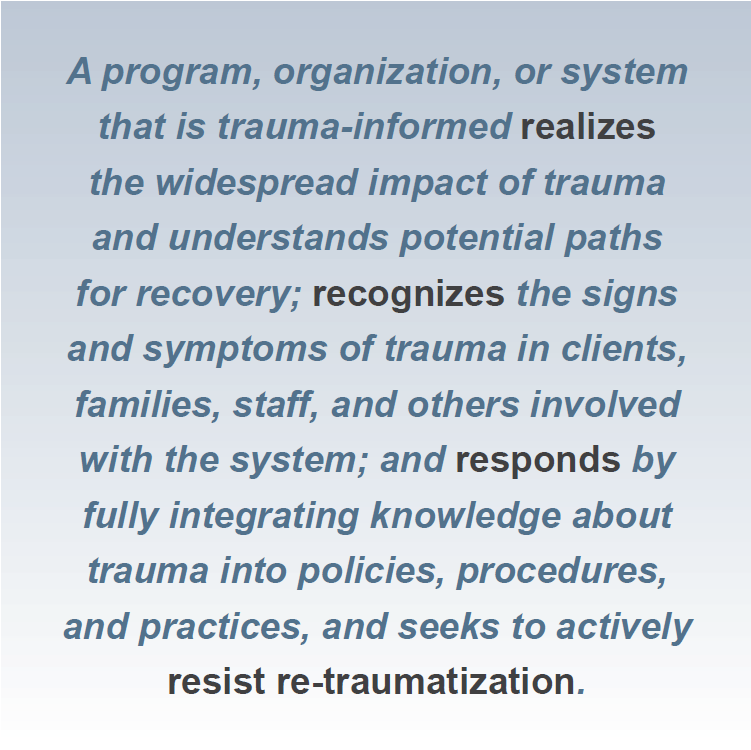 37
Trauma Informed Schools-OSDE Initiatives
Key Principles
A trauma informed organization adheres to a set of 6 key principles in all areas of operation
Safety
Trustworthiness and transparency
Peer support
Collaboration and mutuality
Empowerment: Voice and choice
Cultural, historical, and gender issues
38
Trauma Informed Schools-OSDE Initiatives
[Speaker Notes: When an schools operates as a trauma informed organization, they adhere to these 6 key principles. There is an understanding and a practice that all who are served are safe, both physically and psychologically. This means all staff, students and families are afforded this right. Decisions and operations are done with transparency, which will allow for a relationship based on trust to develop and be maintained among all those involved in or served by the organization. There is peer support and collaboration in a school that uses a trauma informed approach. Teachers and staff collaborate to support students and one another, peer relationships among students is fostered and encouraged to promote social/emotional growth. Staff treat one another with respect and have an appreciation for the expertise that everyone brings to the table and are willing to lend a hand when needed without judgement. Everyone in a school using a trauma informed approach plays a pivotal role in creating and maintaining a healthy and trauma informed environment, this includes the principal, office staff, teachers, support staff, cafeteria staff, custodial staff, students, families, and district leaders. Everyone in a trauma informed school feels empowered and is able to voice concerns, ideas, and is encouraged to be an advocate for themselves and others who may need additional support. The organization actively moves past cultural stereotypes and biases to ensure all members of the community feel valued and are supported in a meaningful way.]
Office of Student Support
39
Trauma Informed Schools-OSDE Initiatives
Office of Student Support
OKAware
Crisis Preparedness and Response Team
Regional Trainings
Crisis Kit for School Counselors
Prevention Services
40
Trauma Informed Schools-OSDE Initiatives
OKAware
5 Year SAHMSA Grant
3 Districts 
Elk City
Weatherford
Woodward
Purpose: increase mental health services and supports to students in Western Oklahoma
41
Trauma Informed Schools-OSDE Initiatives
Grant Goals
Goal 1: Develop a community and family mental health awareness and outreach campaign designed to support improved mental health in the community.

Goal 2: Refine school discipline policies to reduce loss of instructional time and school removals.
42
Trauma Informed Schools-OSDE Initiatives
Grant Goals-2
Goal 3:  Increase the percentage of Oklahoma youth and families receiving needed mental health services through collaboration between LEAs and community mental health providers.

Goal 4:  Train all faculty in OK AWARE districts to identify and respond to students experiencing a mental health issue or crisis.
43
Trauma Informed Schools-OSDE Initiatives
Activities
Mental Health Workforce Development
School counselors in each district have the opportunity to attend SWOSU to earn their LPC
Parent Nights
Parent training and community building to help support the social-emotional needs of students 
Trauma Informed Book Study 
Hosted by OSDE-Student Services- anyone is welcome to join -contact Cheryl McGee for more information 
School-Wide Policy Changes
Each district to develop district-wide policies to support students’ mental health and reduce instances of exclusionary practices
44
Trauma Informed Schools-OSDE Initiatives
Activities-2
Community Resource Guide
Each district develops and disseminates community resource guides available to the public
Partnerships
Students who are unable to have their needs met within the school setting are able to access wrap around services from community mental health agencies, regardless of their ability to pay
Planned Programming 
All teachers and staff are able to be trained and certified in both the Good Behavior Game and Youth Mental Health First Aid
45
Trauma Informed Schools-OSDE Initiatives
Crisis Preparedness and Response
The OSDE Crisis Team was developed through a STOP School Violence Grant from the Department of Justice

Purpose: Improve school security by providing Oklahoma local educational agencies (LEAs) with tools to increase school safety and identify students who may require mental health supports.
 
The Crisis Team supports Oklahoma school districts in crisis prevention, preparedness, intervention, and response.
46
Trauma Informed Schools-OSDE Initiatives
Grant Goals
1) Select and train from existing OSDE staff a team, the Crisis Response and Recovery Team, to be deployed to local education agencies in the event of a school emergency or crisis. 

2) Provide evidence-based prevention and intervention crisis curriculum training to schools throughout the state. This training will help schools develop crisis preparedness plans and specifically address how to identify students who may need additional behavioral or mental health supports. 

3) Assist schools in the implementation of a multi-tiered system of support for crisis management, which will include mental health interventions.
47
Trauma Informed Schools-OSDE Initiatives
Training Opportunities
PREPaRE: School Safety and Crisis Preparedness Curriculum
This curriculum, developed by the National Association of School Psychologists, is an evidence-based and resource-rich curriculum for school crisis prevention and response.
48
Trauma Informed Schools-OSDE Initiatives
Regional Trauma Trainings
Five free trainings delivered virtually in March and April 2020

Morning session included background information on trauma and how trauma impacts behavior and learning

Afternoon session included practical classroom strategies and interventions to mitigate the impact of trauma
49
Trauma Informed Schools-OSDE Initiatives
Crisis Kit for School Counselors
Adverse Childhood Experiences (ACE) Questionnaire

Adverse Childhood Experiences (ACE) Study Information

OSDE Safety Plan

OSDE Mental Health Facilities by City

OSDE Metro Resources
50
Trauma Informed Schools-OSDE Initiatives
Prevention Services
Bullying Prevention
Lesson Plans
Resource Library
Professional Development
Parent Education
Substance Abuse Prevention
Research Based Curriculum
Resource Library
Trainings 
Youth Organizations
51
Trauma Informed Schools-OSDE Initiatives
Prevention Services-2
Suicide Prevention
Resource Library
Suicide Prevention Curriculum
Trainings and Professional Development
Violence Prevention
Resource Library
Research Based Training
Teen Dating Safety Training
52
Trauma Informed Schools-OSDE Initiatives
Office of School Safety and Security
53
Trauma Informed Schools-OSDE Initiatives
Office of School Safety and Security
Mission:  Enable and empower all school staff and students through training and application of appropriate resources in their safety and security preparedness efforts

Vision:  Make the connections, maintain the relationships, leverage technology, all in efforts to create and maintain safer communities
54
Trauma Informed Schools-OSDE Initiatives
Office of School Safety and Security-2
Behavioral Threat Assessment
Mitigates precipitating factors that may lead to school violence
Proactive vs reactive approach
Wrap-around services 
Designed to reduce exclusionary practices  
Micro-credential 
Includes trauma-informed practices training
School Secure Programs  
Rave Panic Button: Allows for crisis response team to be activated without causing undue/unintentional trauma
55
Trauma Informed Schools-OSDE Initiatives
Special Education Services
56
Trauma Informed Schools-OSDE Initiatives
Special Education Services
District leaders can request district or site level PD in the area of trauma informed practices

Website Development: OkEdge Module, Webinar, Evidence-Based Practices, FAQs
 
Virtual Signature Series planned for school year 20/21

Specialists are featured presenters at the Institute on Violence Abuse and Trauma International Summits
57
Trauma Informed Schools-OSDE Initiatives
Distance Learning Community
Weekly meeting with teachers and service providers across the state
Online resource sharing depository 
Safe space to encourage collaboration and support 
OkEdge Summer book study focusing on culturally responsive practices beginning June 24
A variety of topics have been explored including:
Supporting Students’ Social-Emotional Needs
Educator Self-Care: Alleviating the Impact of Secondary Trauma 
Self-Care: Using the Acceptance and Commitment Framework
58
Trauma Informed Schools-OSDE Initiatives
Training and Professional Development
59
Trauma Informed Schools-OSDE Initiatives
Engage OK-In the Cloud
Free annual summer conference- July 15-17

Includes multiple sessions focusing on trauma informed practices and supports including:
Behavioral Threat Assessment
Supporting Students with Challenging Behavior
Practical Trauma-Informed Classroom Strategies
Multi-Tiered System of Support in School Climate and Culture
60
Trauma Informed Schools-OSDE Initiatives
OkEdge Modules.. Coming Soon
Free training modules can be accessed by anyone with an OSDEconnect login

Office of Student Support: Trauma Informed Classroom Supports

Office of Special Education: Trauma Informed Practices in the Special Education Classroom
61
Trauma Informed Schools-OSDE Initiatives
Jenae Tindell, Behavior Specialist
Oklahoma State Department of Education
Special Education Services
Jenae.Tindell@sde.ok.gov
405-522-3255
62
Trauma Informed Schools-OSDE Initiatives
Feedback on Distance Learning and COVID-19 Efforts
63
IDEA B State Advisory Panel Meeting 6/11/20
Recommendations for OSDE
64
IDEA B State Advisory Panel Meeting 6/11/20
Recommendations for OSDE
General 
COVID-19 Specific 
Addressing Racism
Small Group Breakout Sessions
i. Teacher Retention and Recruitment 
ii. Behavior 
iii. Trauma Informed Schools
65
IDEA B State Advisory Panel Meeting 6/11/20
Wrapping Up
Survey
Public Comment 
Next Meeting and Orientation
66
IDEA B State Advisory Panel Meeting 6/11/20